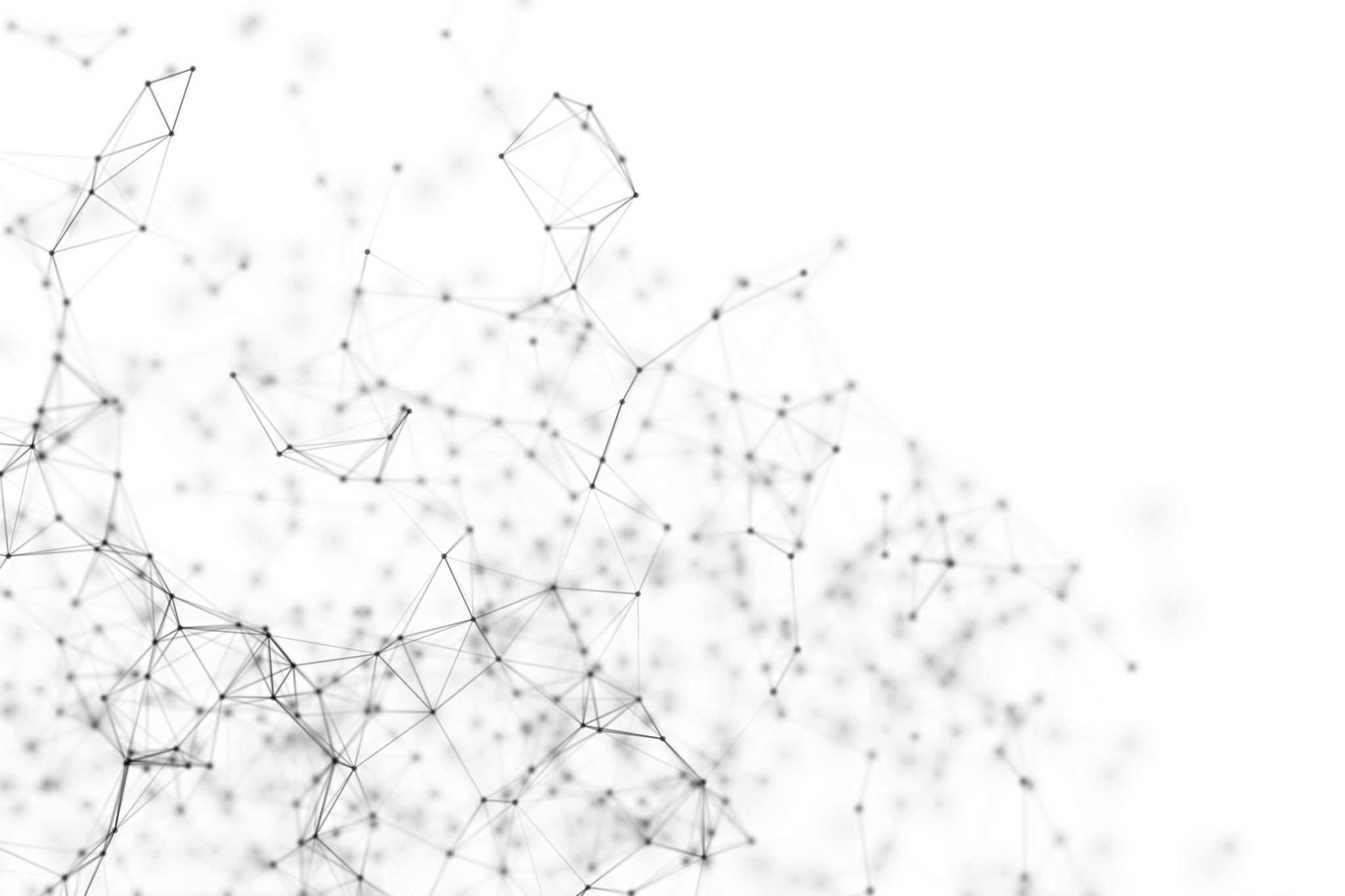 Taller de Autismo
1.	¿Podrían explicar cómo el psicoanálisis lacaniano entiende la relación entre el cuerpo y el sujeto autista?
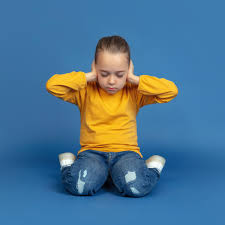 El psicoanálisis lacaniano ve la relación entre el cuerpo y el sujeto autista como una desconexión entre la imagen corporal y la subjetividad, debido a una alteración en el estadio del espejo, que es crucial para la formación de la identidad.
2.	¿Qué dificultades específicas enfrenta el sujeto autista para habitar y apropiarse de su cuerpo según el artículo?
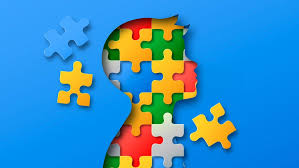 Los sujetos autistas tienen dificultades para integrar su imagen corporal, lo que resulta en una falta de unidad y una posible fragmentación de su sentido de sí mismos, ya que la imagen del cuerpo no se asume de manera jubilosa como debería en el estadio del espejo.
3.	¿Cómo se manifiesta la "sensibilidad especial al lenguaje" en individuos con autismo desde la perspectiva lacaniana?
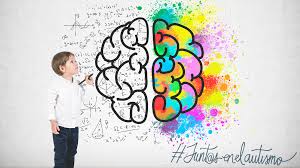 La sensibilidad especial al lenguaje en el autismo, según Lacan, se refiere a la desconexión entre el lenguaje y el cuerpo, donde el lenguaje puede ser experimentado como algo perturbador en lugar de integrarse armónicamente con la experiencia corporal.
4.	¿Qué significa la "ausencia de corporización de la imagen del cuerpo" en el contexto del autismo?
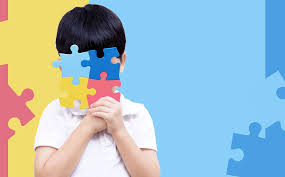 La ausencia de corporización de la imagen del cuerpo en el autismo implica que la imagen del cuerpo no se ha integrado en la construcción de la subjetividad, lo que puede llevar a una falta de reconocimiento y apropiación de la propia imagen corporal.
5.	¿Cuáles son las implicaciones clínicas de la ausencia de corporización de la imagen del cuerpo para el tratamiento de personas con autismo?
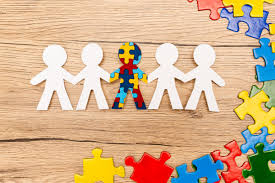 Clínicamente, la ausencia de corporización de la imagen del cuerpo en el autismo sugiere la necesidad de abordajes terapéuticos que ayuden al individuo a integrar su imagen corporal y a habitar su cuerpo de manera más completa.
6.	¿Qué alternativas propone el artículo para la construcción de la imagen del cuerpo en sujetos autistas?
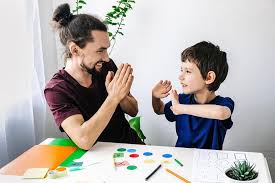 Para la construcción de la imagen del cuerpo en sujetos autistas, se propone un enfoque terapéutico que enfatiza la experiencia corporal y la interacción con el Otro, buscando facilitar la captura e integración de la imagen corporal.
7.	¿Cómo se relaciona la teoría de Lacan sobre el estadio del espejo con la problemática de la imagen corporal en el autismo?
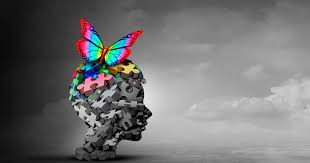 La teoría del estadio del espejo de Lacan se relaciona con la problemática de la imagen corporal en el autismo al ser un momento fundacional para la construcción de la subjetividad, que en el caso del autismo puede estar alterado.
8.	¿De qué manera el enfoque lacaniano difiere de otros enfoques psicoanalíticos al tratar el tema del autismo y la corporalidad?
El enfoque lacaniano sobre el autismo y la corporalidad se distingue de otros enfoques psicoanalíticos por su énfasis en la construcción del cuerpo a través del lenguaje y la subjetividad. Mientras que otros enfoques pueden centrarse en la biología o en la psicología del desarrollo, Lacan ve el cuerpo como algo que no es innato sino que se construye a través de la interacción con el lenguaje y el Otro social. La idea de que el cuerpo "no lo es, lo tiene" refleja esta perspectiva de que el cuerpo se adquiere y se construye, no se da de manera predeterminada. Además, el enfoque lacaniano presta especial atención a la manera en que el sujeto autista se relaciona con su cuerpo y con el lenguaje, considerando las particularidades de su sufrimiento y su experiencia del goce.
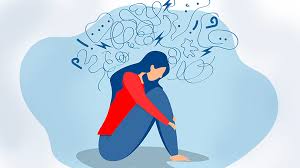 9.	¿Podrían identificar y discutir las posibles críticas al enfoque lacaniano en el tratamiento del autismo?
Las posibles críticas al enfoque lacaniano en el tratamiento del autismo podrían centrarse en su complejidad teórica y su posible falta de aplicabilidad práctica. Algunos podrían argumentar que la teoría lacaniana es demasiado abstracta y no ofrece suficientes herramientas concretas para el tratamiento. Además, la fuerte dependencia del lenguaje y la subjetividad podría ser vista como limitante, especialmente en casos de autismo no verbal o cuando el lenguaje no es el medio principal de comunicación para el individuo. También podría criticarse la idea de que el cuerpo se construye exclusivamente a través del lenguaje, ignorando otros factores como la biología o el entorno.
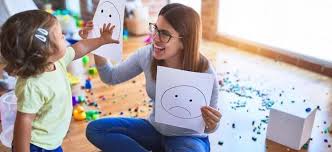 10.	¿Qué relevancia tiene la comprensión del cuerpo y la imagen corporal en la práctica terapéutica con sujetos autistas desde la perspectiva lacaniana?
Desde la perspectiva lacaniana, la comprensión del cuerpo y la imagen corporal es crucial en la práctica terapéutica con sujetos autistas. La terapia se enfoca en ayudar al sujeto autista a construir una relación con su cuerpo que pueda integrarse en su subjetividad. Dado que el autismo implica una dificultad particular para habitar y apropiarse del cuerpo, así como una sensibilidad especial al lenguaje, el trabajo terapéutico debe adaptarse para abordar estas áreas. La ausencia de corporización de la imagen del cuerpo sugiere que los sujetos autistas pueden necesitar formas alternativas de construcción de la imagen corporal, que no dependan únicamente de la captura jubilosa en el estadio del espejo. Por lo tanto, la relevancia de comprender estos aspectos radica en la capacidad de ofrecer un tratamiento que respete y trabaje con las particularidades del sujeto autista, buscando caminos que permitan una mayor integración del cuerpo en su experiencia de vida.
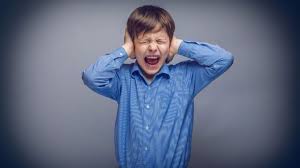